防雷检测实务
宣城市气象局         汪小逸
目录：
一、防雷检测的准备
二、防雷检测的内容
三、检测工作流程
四、注意事项
五、验收手册及检测报告的填写
六、相关建筑知识介绍
一、防雷检测的准备
1、组成项目检测小组，确定小组技术负责人。
2、查阅被检测项目的防雷工程技术资料及图纸，了解并记录受检单位防雷装置的基本情况（建筑物防雷类别、保护等级、已经采取的相关措施等）。
3、准备检测所必须的检测设备并保证其在计量合格有效期内，使用正常（接地电阻测试仪、土壤电阻率测试仪、等电位测试仪、SPD测试仪、游标卡尺等）。
4、准备检测所必须的防护装置（安全帽、防静电服、绝缘手套、绝缘鞋等）。
5、准备相应的检测表格及身份证明材料。
二、防雷检测的内容
1、跟踪检测（含工程验收）
1.1接地检测（桩基、承台、地梁连接情况；人工接地位置、材料规格、深度、接地电阻等）
1.2引下线检测（柱筋、引下线规格、分布、连接情况等）
1.3均压环检测（分布、连接情况等）
1.4等电位检测（预留接地情况、连接情况、接地电阻等）
1.5接闪器检测（分布、材料规格、连接情况、等电位连接情况等）
1.6S P D 检   测（SPD选型、参数、能量配合、连接情况等）
1.7综 合 布 线（强、弱电线路分布、隔离情况等）
1.8屏蔽检   测（屏蔽效能）
二、防雷检测的内容
2、常规年检
2.1接地电阻测试。
2.2引下线外观检查（机械损伤、腐蚀情况）。
2.3接闪器外观检查（机械损伤、腐蚀情况、屋面突出金属物等电位连接情况）。
2.4SPD检测（失效情况、漏电流变化情况）。
2.5影响防雷效果的外部环境变化情况评估。
三、检测工作流程
1、防雷装置施工跟踪检测流程


2、防雷装置定期检测流程
用户与技术服务机构签订《防雷装置施工跟踪检测委托书（合同）》
用户提供相关资料
资料包括：
1、施工图纸等技术资料；2、防雷装置设计技术评价意见；3、防雷产品的相关资料；4、其他相关资料等。
现场检测
分析、计算，判定是否合格
向用户出具整改意见书
不合格
合格
用户整改
编制《防雷装置检测报告》
报告发放
资料存档
包括《防雷装置检测委托书(合同)》、《防雷装置施工跟踪检测现场记录》、《防雷装置检测报告》、浪涌保护器（SPD）的检测报告及其相关资料等
备注：1.凡涉及隐蔽工程的项目，应对隐蔽工程进行逐项检测，并将检测记录纳入竣工检测技术报告的内容；
2.专业防雷工程的竣工检测参照本流程执行。
1、防雷装置施工跟踪检测流程图
用户申报并与技术服务机构签订《防雷装置定期检测委托书（合同）》
查阅防雷工程技术资料和图纸，了解并记录受检单位防雷装置的基本情况
检测环境情况调查，确定是否属于首次检测
是
否
制定检测方案
现场检测
分析、计算，判定是否合格
不合格
向用户出具整改意见书
合格
用户整改
编制防雷装置检测报告
报告发放
资料存档
包括《防雷装置检测委托书(合同)》、现场记录、防雷装置检测技术报告等
2、防雷装置定期检测流程图
四、注意事项
1、准确性：
1.1所有检测仪器应在检定合格有效期内。
1.2应在非雨天和土壤未冻结时检测土壤电阻率和接地电阻。
2、合规性：
2.1每一项检测需要二人以上共同进行，每一个检测数据需要经复核无误后填入原始记录表。
2.2跟踪检测（验收）必须有监理工程师或建设单位项目技术负责人会同具有资质的防雷技术服务机构和施工单位项目专业质量（技术）负责人共同进行并形成验收文件。
四、注意事项
3、安全性：
3.1注意了解被检测对象周边环境，尤其是附近有无高压线及地下电缆埋设情况，做好安全防护，在检测配电房、变电所、配电柜的防雷装置时应着绝缘手套、绝缘鞋垫以防电击。
3.2进入施工现场要佩戴安全帽，服从现场安全管理要求，攀高危险作业必须遵守攀高作业安全手册。
3.3在易燃、易爆场所还要做好防火、防静电措；禁止使用打火机、手机、禁止吸烟；不得穿着化纤衣服、带铁钉的鞋，不得随意敲打金属物体。
五、验收手册及检测报告的填写
新建建筑物防雷装置验收报告.DOC
防雷装置中间环节跟踪检测记录表.DOC
验收手册细则、质量评定细则.DOC
年度检测报告.DOC
新建建筑物防雷装置检测项目
1.桩的检测
⑴.检测内容
⑵. 填写说明
⑶. 主要检测要点
①.主要检查单桩实际被用做基础接地体的主筋数量（一般为四根，最少不
    少于2根）；
②.检测与引下线相接各单桩的主筋接地电阻值；
③.四置距离的检查，按照建筑物E、S、W、N四个方位与相邻建筑物的水平
     距离；
2.承台的检测
⑴.检测内容
⑵.填写说明
⑶.主要检测要点
①.引下线的间距（一类不大于12m，二类不大于18 m，三类不大于25 m，
    建筑物四角和拐弯处均应设置引下线）；
②.引下线利用柱筋数（大于Φ16为2根，小于Φ16为4根，仅利用柱中一根
    主筋作为引下线的则不应小于Φ10）；
③.承台与桩主筋的连接（检查承台与柱筋焊接质量，桩应有4根主筋分别有
    2根与承台面上层和下层搭界焊，单面焊焊接长度应大于12d,双面焊焊接
    长度大于6d）；
④.承台与引下线主筋连接（检查承台与引下线主筋焊接质量，柱内两根主
    筋有一根与承台上层相焊接另一根与承台下层相互焊接，单面焊焊接长
度应大于12d,双面焊焊接长度大于6d）；
3.地梁的检测
⑴.检测内容
⑵.填写说明
⑶.主要检测要点
①.地梁主筋与引下线柱主筋连接（检查地梁主筋与引下线主筋的焊接质量，
两条引下线主筋要与地梁主筋焊接，单面焊焊接长度应大于12d,双面焊焊接
长度大于6d）。
②.地梁与地梁之间主筋连接（检查地梁之间主筋焊接，地梁间主筋焊接无交
叉，单面焊焊接长度大于12d,双面焊焊接长度大于6d）。
③.短路环，（检查地梁主筋与箍筋焊接情况要求箍筋每隔6m应与主筋焊接，
    一般不大于6m）。
④预留电气接、检查首层基础是否按设计要求预留电气接地、要求在离地面
   约0.3m处用Φ12镀锌圆钢从用作防雷地的柱主筋焊接引出，引出长度大于
   0. 2m。
⑤.接地体电阻值（一般根据设计要求，自然接地体的一般要求小于4Ω人工
    接地体的一、二类≤10Ω，三类≤30Ω。
4.引下线的检测
⑴.检测内容
⑵.填写说明
⑶.主要检测要点
引下线的布置、组数、间隔、位置，框架结构建筑应利用柱筋做引下线，非
   框架结构建筑的引下线在建筑物四角对称敷设，分别为以下7个方面：
①.“规范”规定，引下线一般采用圆钢或扁钢，其尺寸不小于下列数值：
圆钢直径为8mm
  扁钢截面为48m㎡
扁钢厚度为4mm
    圆钢直径为100m㎡
                                                                         扁钢厚度为4mm。所有引下线要镀锌或涂漆，在腐蚀性较强的场所，
还应该加大截面面积或采取其他防腐措施。
②.引下线的固定支点间隔不得大于1.5-2m，引下线的敷设应保持一定的松
紧度，不能拉的太紧，以免由于热胀冷缩而损坏。
③.从接后到接地体，引下线的敷设越短越直越好。由于建筑物造型不同，
不能做到直线引下时，应注意弯曲开口直线长度不得等于或小于弯曲部分线
段的实际长度的0.1倍，一般弯曲处不用锐角，并尽量避免用直角。
④.引下线应装在人不易碰到的隐蔽地点，例如装在建筑物的山墙背后，
以避免开接触电压的危险。
⑤.距地面2m以内的引下线，应有良好的保护覆盖物，用瓷管或塑料管等
物把它套住，避免与人接触。
⑥.墙壁较厚的建筑物，可把引线抹在墙里。也可以把引下线放在伸缩缝
中，做成暗装引下线，但这时引下线的截面积应比规定大一级。
⑦.为了便于检查防雷设施连接导线的导电情况和接地体的散流电阻，应
在每根引下线上做断接卡子。断接卡子最好装在距地面1.8m高处。暗装引下
线也应在相应的地方做断接卡子接线盒（利用钢筋混凝土柱子竖向钢筋做引下
线时不必做断接卡子，但必须引出测量线端子外露墙面）。断接卡子按螺丝直
径必须大于8mm，卡接螺丝上应套有弹簧垫圈，如果将接触面当中垫以硬铅垫，
能有更好的接触效果。
5.均压环的检测
⑴.检测内容
⑵.填写说明
⑶.主要检测要点
均压环的布置形式、间隔、外墙金属门窗、栏杆及较大金属构件接地、玻
璃幕墙接地处理金属支架防雷网格的设计，分别为以下4个方面：
①.均压环与柱主筋连接
主要检查是否均压环、均压环没有与做引下线的柱主筋连接，其连接是
否正确，（一类30m，二类45m、三类60m高度以上的建筑物，必须设
计均压环，
并使该高度以上的门、窗及大金属物与防雷装置相接）
②.预留钢筋焊接：
检查金属门、窗、柜的两侧各应有一条Φ8 的钢筋用均压环的引下线，在
预留钢筋处的打接效果及焊接质量。
③.门窗-均压环的过渡电阻：
检测门、窗-均压环的电气通路情况，可用万用表进行检查，一般阻值0.03-0.05Ω
④.检查玻璃幕墙的布置、金属支架网格尺寸及接地情况。
6.接闪器的检测
避雷网格的检测
⑴.检测内容
⑵.填写说明
避雷带的检测
⑴.检测内容
⑵.填写说明
避雷针的检测
⑴.检测内容
⑵.填写说明
⑶.主要检测要点：
针、带、网的设置形式、敷设方式、安装位置、网格尺寸、材料、敷设
情况，分别为以下6个方面：
①.避雷带与主筋引下线相连接
检查避雷带是否与作引下线的主筋焊接，主要检查用作引下线柱的主筋
预留端是否作为支持卡与避雷带焊接并检查其搭接长度，单边焊接长度大于12d ,
双面焊大于6d 。
②.敷设方式：
明敷防雷带圆钢≥Φ8镀锌圆钢明敷平直无起伏和弯曲、拐弯处大于80度
焊接良好，支持卡打接焊，焊接处防锈处理良好。
③.支持卡间距、高度
检查支持卡间距要求一般不大于1.5m高度为10-15cm，在直角拐弯处支持
卡间距为0.5m，支持卡应为“T”形式与避雷带牢固焊接。
④.材料和规格
避雷带采用镀锌圆钢，规格不小于Φ8
⑤.闭合环测试
闭合环指一个完整的避雷带，任何两点之间都必须连通
⑥.接地电阻
自然接地体≤4Ω，人工接地体的一、二类防雷≤10Ω，三类防雷≤30Ω。
7.等电位连接方面检测
⑴.检测内容
⑵.填写说明
⑵.填写说明
⑶.主要检测要点
建筑物内用电设备进入建筑的各种金属管道、电源线路、通信缆线的等电
位措施，避雷器及其他过电压保护措施分别为以下8个方面：
.天面冷却塔、广告牌、水箱与避雷带相连不少于2处（对称），材料的规
格要符合要求，各种设备的设备引下线不得串连，应各自与接地体装置连接。
②.天面任何较大金属物体必须与防雷带作可靠连接。
③.电梯接地、电梯导轨接地不少于2处，设计时应从桩内钢筋预留。
④.高低压联合变压器接地。
⑤.低压配电重复接地，检查是否有重复接地和接地做法，测量电阻值10Ω
⑥.低压配电保护接地，同上。
⑦.地下供水管接地，检查是否同大楼防雷接地相连并测量接地电阻值。
⑧.地下燃气管道与其他金属管道的距离。
地下燃气管道离建筑物基础0.7m，离供水管0.5m, 离排水管1.0m，离电缆
0.5m(均指水平距离)。
8.防雷电波入侵措施的检测
⑴.检测内容
⑵.填写说明
9.人工接地体的检测
⑴.检测内容
⑵.填写说明
⑶.主要检测要点
①.垂直接地体应用角钢、钢管或圆钢；埋于土壤中的水平接地体应用扁钢
或圆钢。圆钢直径不小于10mm；扁钢截面不小于100m㎡，其厚度不小于4mm，
角钢厚度不小于4mm；钢管不小于3.5mm。
②.在腐蚀性较强的土壤中，应采取热镀锌等防腐蚀措施或加大截面。
③垂直接地体的长度为宜2.5m，与水平接地体间距为宜5m。
④人工接地体埋在土壤中的埋设深度不应小于0.5m接地体应远离由于砖窑、
烟道、供暖管道等高温影响使电阻率升高的地方。
⑤.防直击雷的人工接地体距建筑物出入口或人行道不应小于3m。
六、相关建筑知识介绍
第一章、建筑物基础的基本知识
基础：建筑物与土层直接接触的沉重构件称　　　　　　　　　　　　　　　　　
　　　为基础。
地基：支撑建筑物重量的土层称为地基。

作用：基础承受着建筑物的全部荷载并传给
　　　地基。
基础的类型
一、按受力特点和所用材料来分
1、刚性基础：受刚性角限制的基础称为刚性
基础。
材料：使用砖、石、混凝土等抗压强度高而
抗拉、抗弯强度低的材料。
2、非刚性基础：基地宽度不受刚性角的限制。基础底部配钢筋以承受拉力。
二、按构造形式来分
1、条形基础：当建筑采用砖、石墙承重时，基础沿墙身设置，形成长条状，称为条形基础或带形基础。
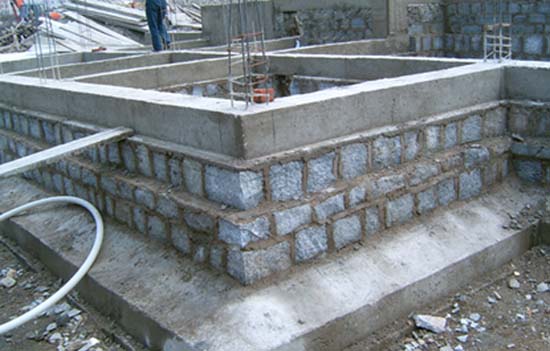 2、单独基础、独立基础
当建筑物采用框架结构承重时，基础平面通常做成独立的方形或矩形等形式，这种基础称为单独基础或独立基础。
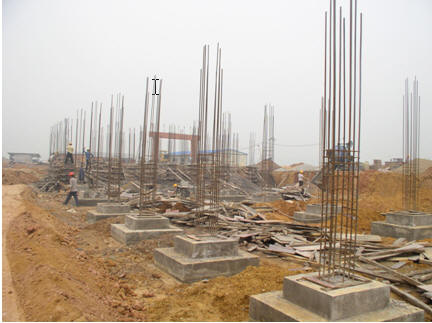 按照基础构造工艺的不同，独立基础有柱下独立基础和杯形独立基础
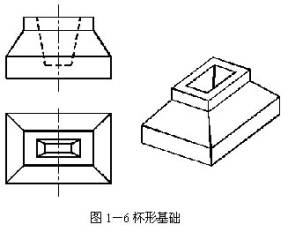 3、井格基础：当建筑条件较差时，为了提高建筑物的整体性，防止柱子之间产生不均匀沉降，常将独立基础沿纵、横方向联结起来，称为十字交叉的井格基础。
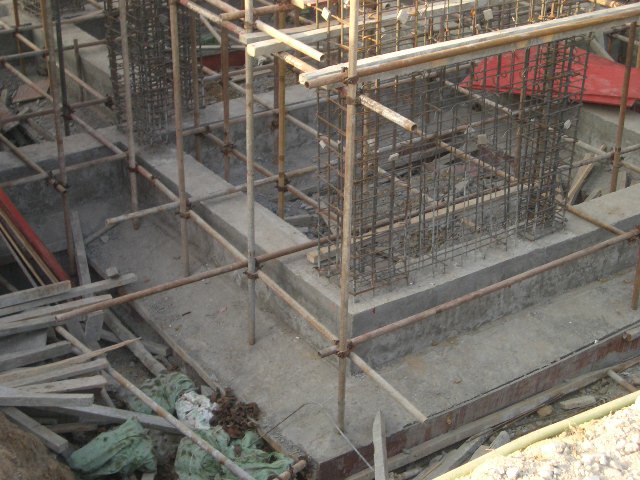 4、片筏基础
当建筑物上部荷载大，而地基承载力软弱时，常将柱下基础连成一片，即在地基上浇筑整体的钢筋混凝土板，称为片筏（筏式、筏板）基础。
筏板基础1－绑扎底板钢筋
筏板基础2－绑扎柱钢筋
筏板基础3－支模
筏板基础4－浇筑
5、桩基础
当建筑物荷载很大或当地基环境不良时，或土壤的持力深度很大时，采用桩基础，即将建筑物的荷载通过桩传递到持力土壤层。
　根据桩的不同，可分为钢桩基础、预制桩基础、灌注桩基础等。
　根据施工工艺的不同，可分为机械桩基础、人工挖空桩基础。
以人工挖空灌注桩为例1、挖空
2、吊放钢筋笼和浇筑（单桩）
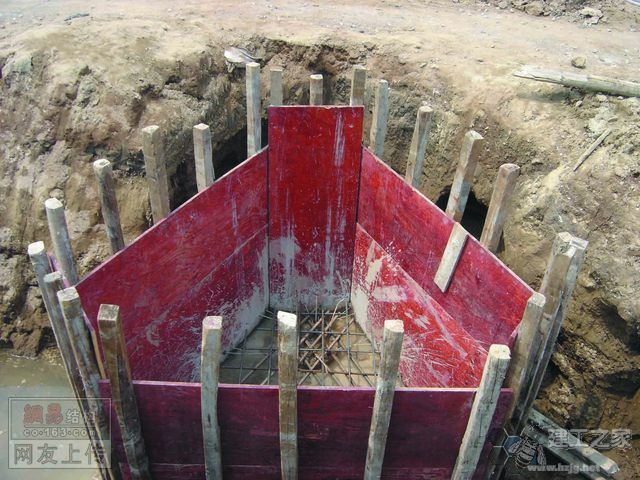 3、多桩联合承台
4、桩、承台、地梁浇筑
5、箱形基础
随着高层建筑物荷载的加大，基础的埋深也要随之加大，箱形基础是由钢筋混凝土的底板、顶板和若干纵横隔墙组成的，主要特点是刚度大，能抵抗地基的不均匀沉降，其中空的部分作地下室、地下车库、人防等用途。
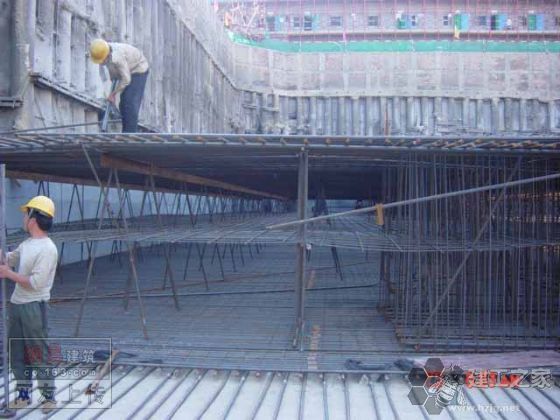 第二章、利用建筑物基础做接地的要求
一、条形基础
1、利用基础梁内两根钢筋，焊接成闭合环。
2、所有做引下线的柱筋应与梁内钢筋进行焊
接。
3、当焊接面积达不到规范要求时，在建筑物
散水坡外增设人工接地极。
4、当条形基础梁定标高不到－1ｍ时，应增
加人工接地极。
二、独立基础（三个层面联结）
1、基础底板网面钢筋
做引下线的钢筋应与独立基础的底板网面钢
筋进行焊接，焊接时注意应与网面的纵、横
两个方向钢筋进行联结。
2、承台梁钢筋应利用两根主筋焊接成闭合
环并与所有引下线钢筋进行焊接。
3、地梁钢筋应利用两根主筋焊接成闭合环并
与所有引下线钢筋进行焊接。（等电位、电
梯、电气预留接地均从该层面引出）
独立柱基础
4、杯形独立基础在杯口应预留接地螺栓。
三、井格基础
　　　接地的要求基本和独立基础相同。现场验收时应注意查阅图纸，检查是否有利用井格梁的钢筋进行联结形成接地网格的要求。
四、筏板基础
1、作引下线的柱主筋应与筏板基础的板筋进行联结。（上层网面即可）
2、外圈的板上（内）梁或者敷设的扁铁应焊接成闭合环。
3、柱间的板上（内）梁的联结应按照设计要求参照图纸进行检查。
五、桩基础
1、桩主筋（2根）与承台上层网面联结。
2、作引下线的柱主筋与承台上层网面联结。
3、多桩承台要求利用的桩数不少于总桩数的2/3。
六、箱形基础
1、作引下线的柱主筋与箱形基础顶板的网面进行联结。
2、±0位置的圈梁应与引下线钢筋进行联结。
应注意的问题
在地基条件较好（土质硬，稳定）的情况下，条形基础、独立基础的埋设深度往往不到－1ｍ，当基础没有土层覆盖时应增设人工接地装置。当埋深在0～－1ｍ之间时除采用上述施工方法外，应建议增设人工接地装置或要求增加外甩补偿扁铁的数量。
谢  谢！